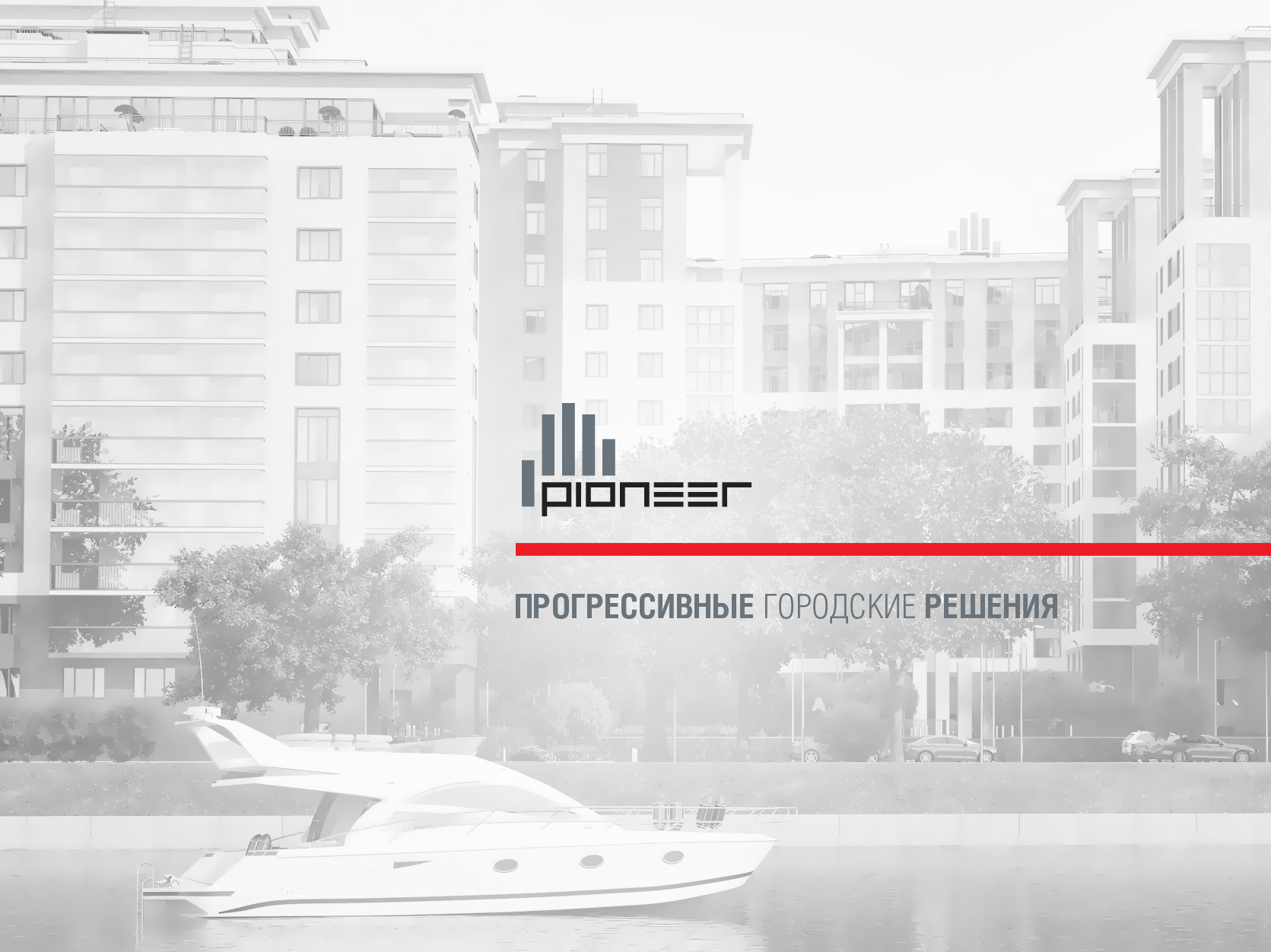 В ДИАЛОГЕ С ГОРОДОМ:
ПРАКТИКА ДЕВЕЛОПЕРОВ ПО ФОРМИРОВАНИЮ комфортной городской среды
9 ноября 2015
ЖИЛЫЕ КВАРТАЛЫ LIFE
Линия продуктов «Жилые кварталы LIFE» была впервые выведена на рынок в 2011 году в Москве. Она была разработана группой компаний «Пионер» на основе анализа приоритетных потребностей покупателей жилой городской недвижимости. В самом названии заложены главные ее составляющие:
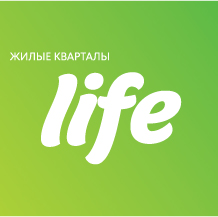 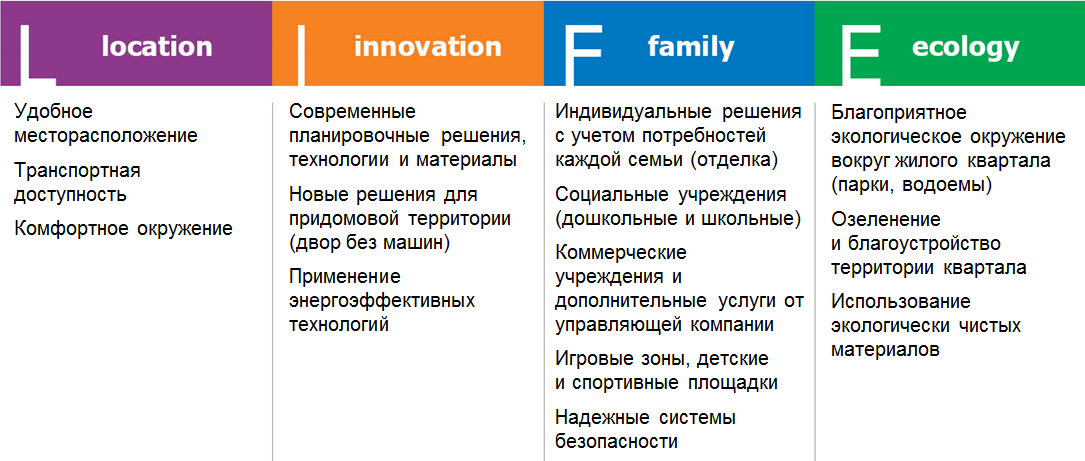 2
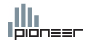 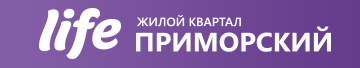 Жилой квартал LIFE-приморский
Жилой квартал LIFE-Приморский в Санкт-Петербурге возводится в Приморском районе на Приморском проспекте, 52. Первая очередь квартала запланирована к сдаче в конце текущего года. Вторая очередь активно проектируется.
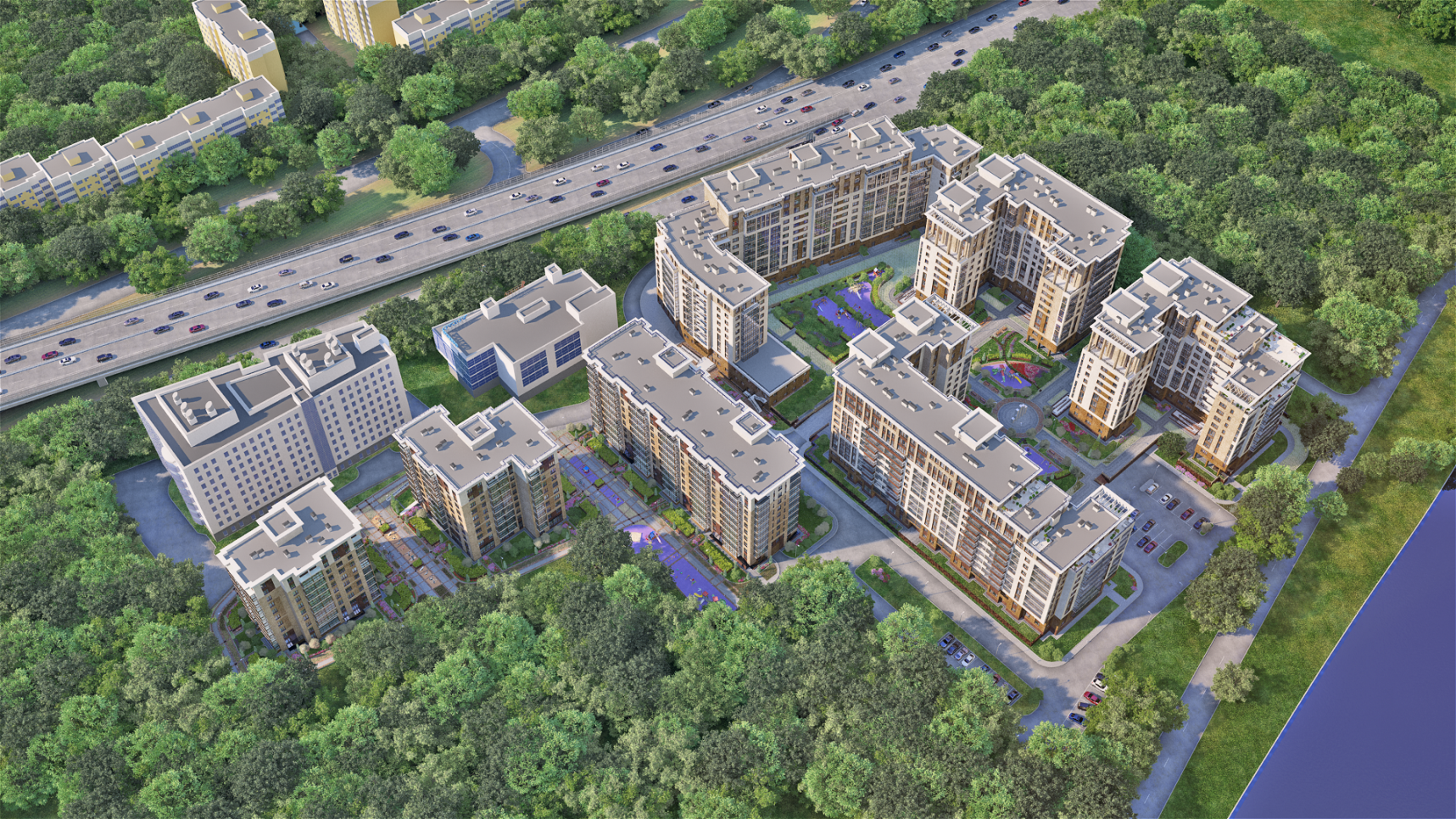 3
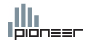 Концепция организации пространства «двор без машин»
На основе важных требований к территории комплекса как детская безопасность, экология и мобильность, ГК «Пионер» разработала концепцию организации жилого пространства «Двор без машин». Она предусматривает создание внутреннего двора без парковочных мест и автомобильных дорог.
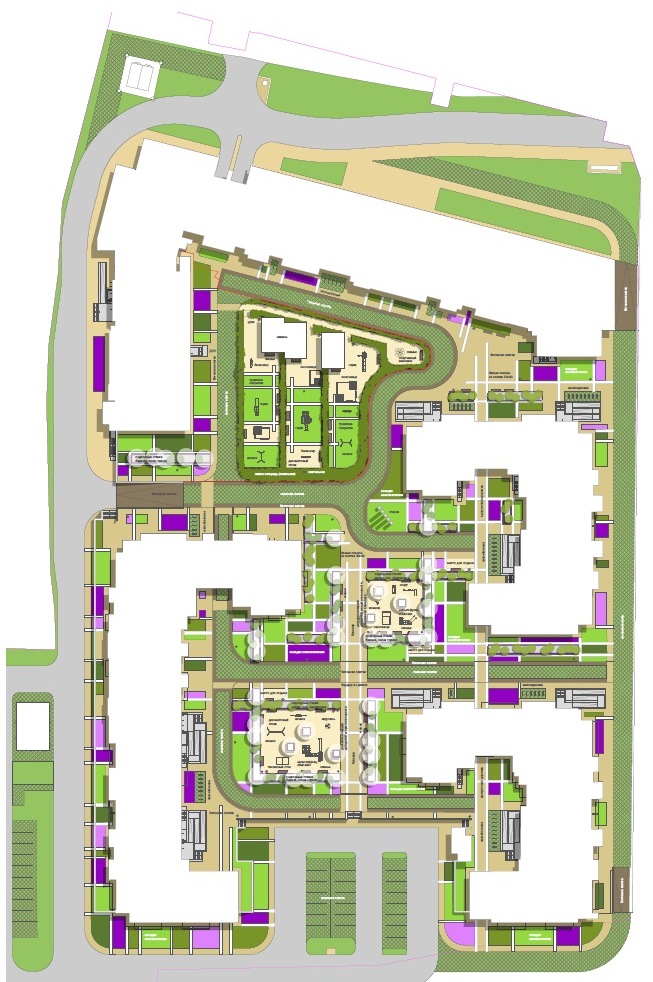 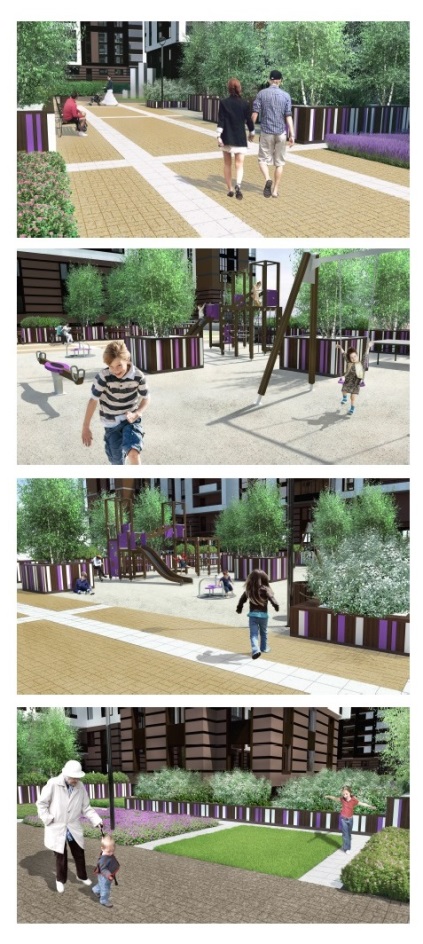 4
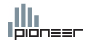 «двор без машин» на территории жк YE’S
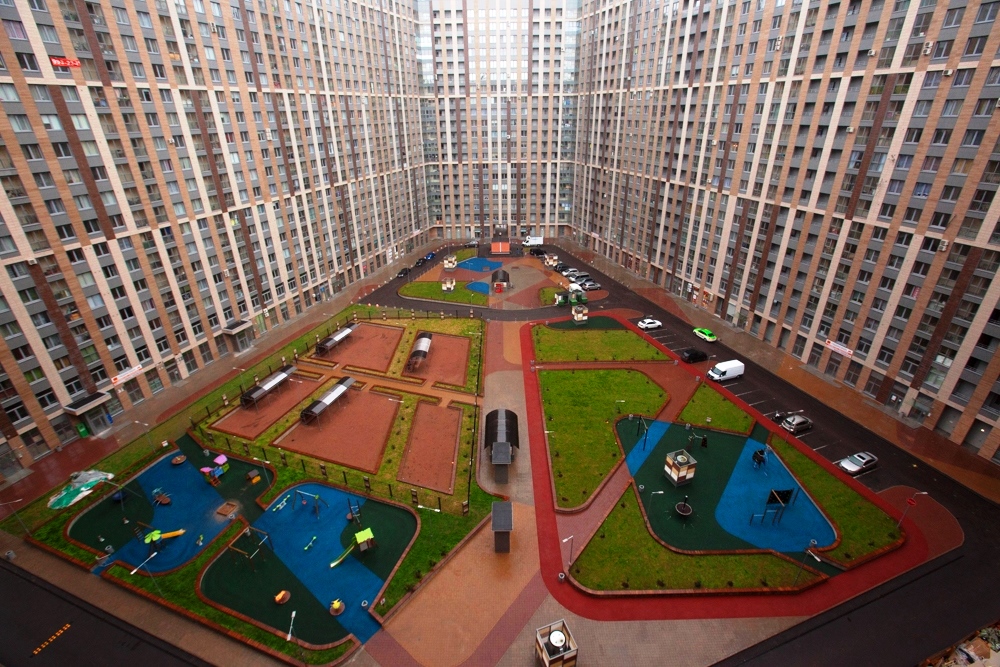 5
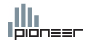 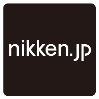 РЕАЛИЗАЦИЯ ИНФРАСТРУКТУРНЫХ ПРОЕКТОВ
ГК «Пионер» совместно с японским архитектурным бюро Nikken Sekkei разработало проект по развитию набережной вдоль Приморского проспекта. Целью данного проекта является создание концепции прибрежного ландшафта вдоль реки Большая Невка.
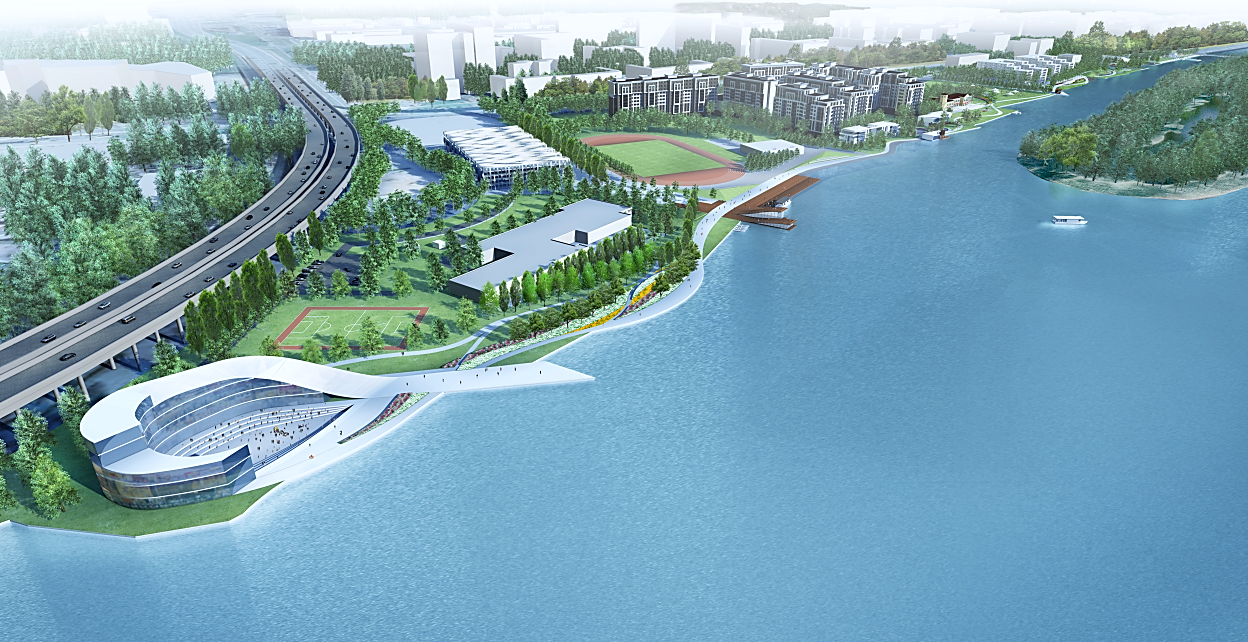 6
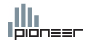 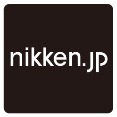 РАЗВИТИЕ ПРИЛЕГАЮЩЕЙ ТЕРРИТОРИИ
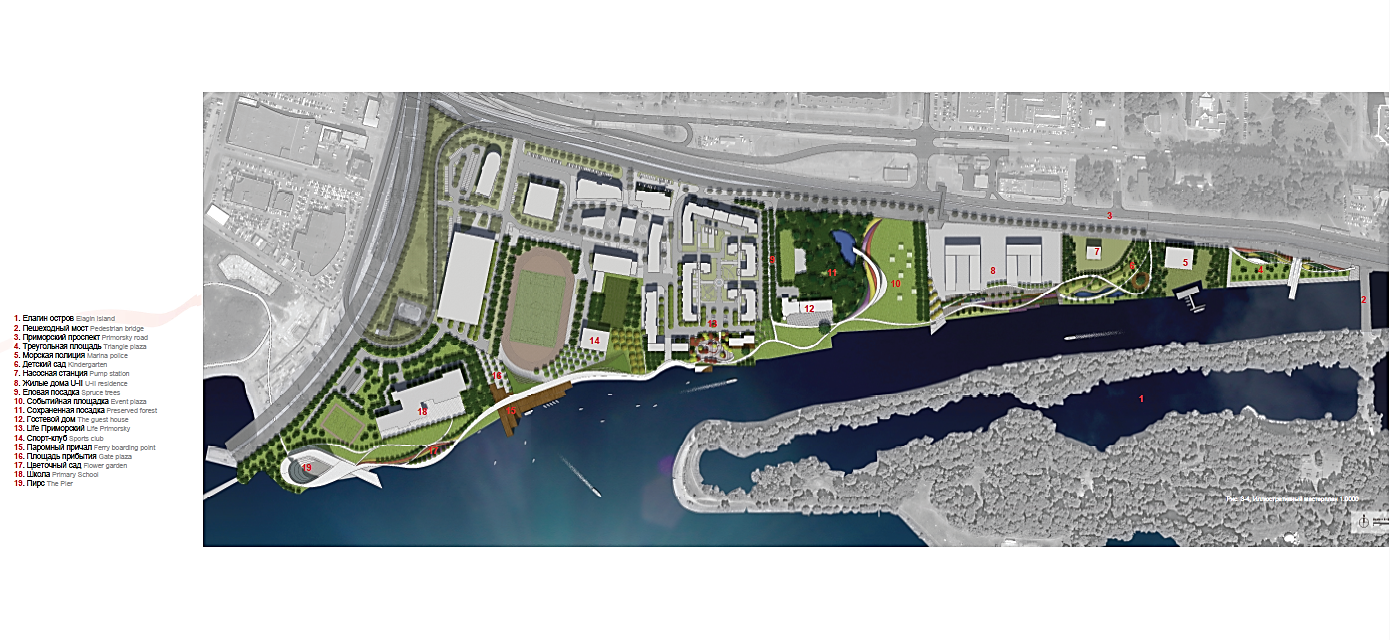 Мастерплан
7
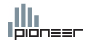 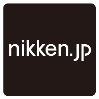 НОВОЕ ПОКОЛЕНИЕ ПЕТЕРБУРГСКИХ НАБЕРЕЖНЫХ
Рекреационное зеленое кольцо, включающее Елагин остров;
Различные виды активности круглый год;
Ценность для детей и людей старшего поколения.
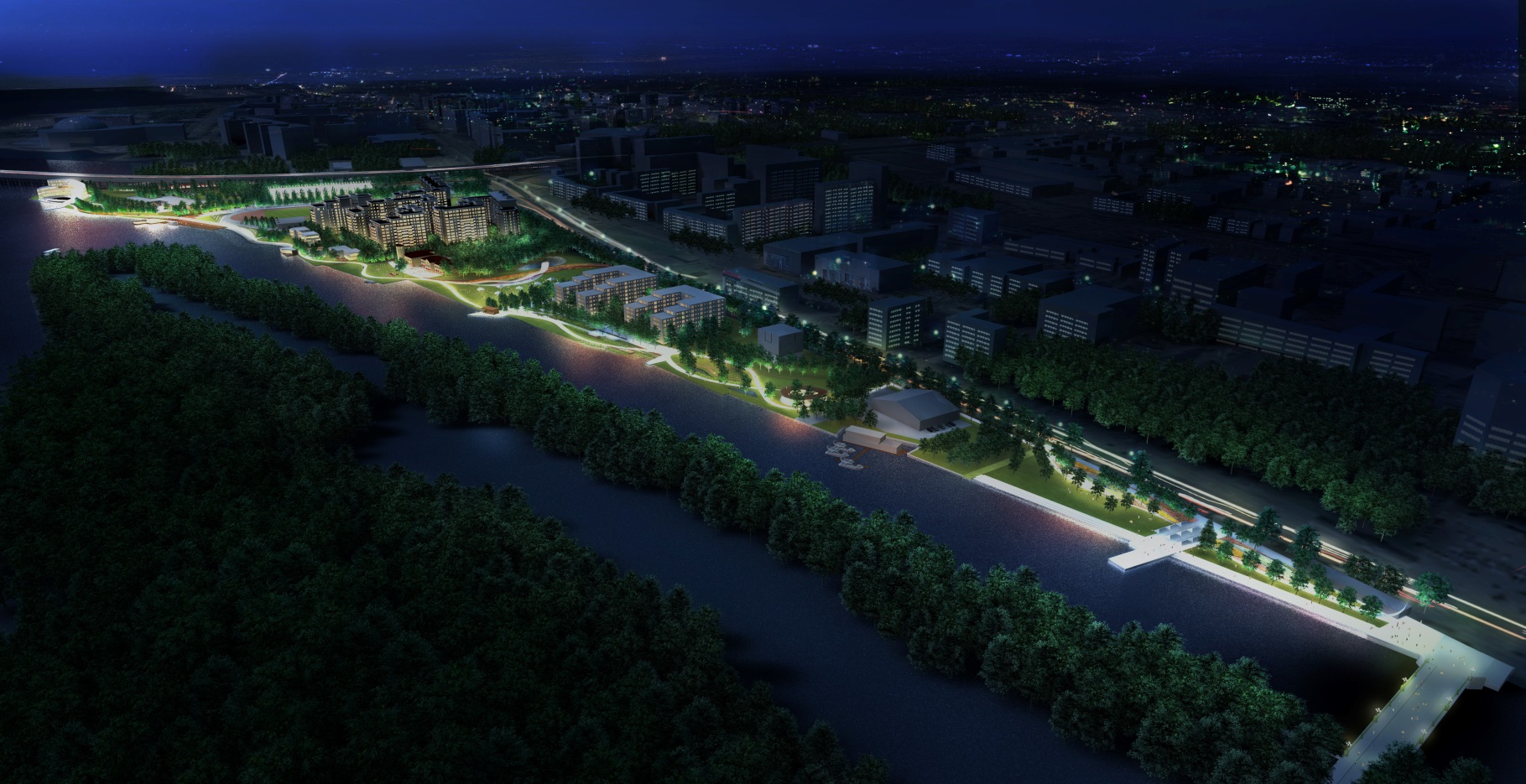 8
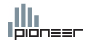 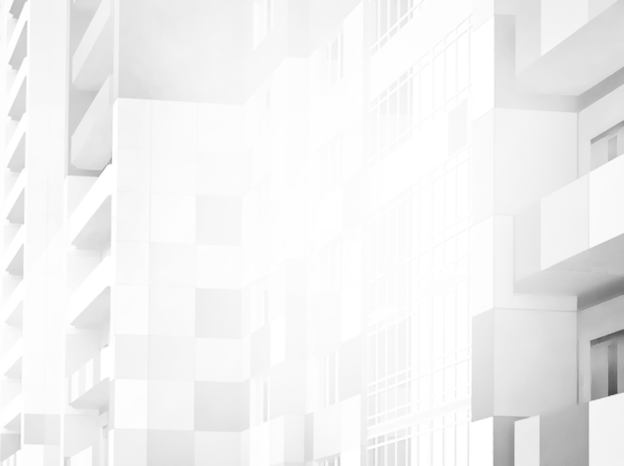 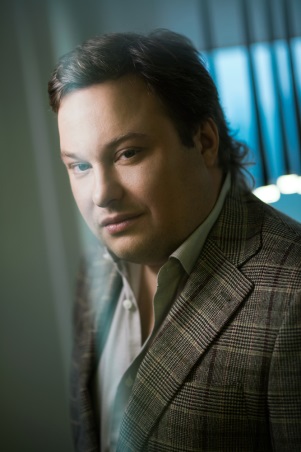 Константин Ковалев

Первый заместитель 
генерального директора ГК «Пионер», 
направление «Санкт-Петербург»
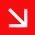 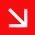 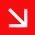 МОСКВА

123022 Москва, 
ул. Красная Пресня, 24 
+7 (495) 502-9559 
+7 (495) 987-3535
САНКТ-ПЕТЕРБУРГ

194358 Санкт-Петербург, 
ул. Хошимина, 16, лит. А
+7 (812) 702-4222 
+7 (812) 320-2357
СПАСИБО ЗА ВНИМАНИЕ!